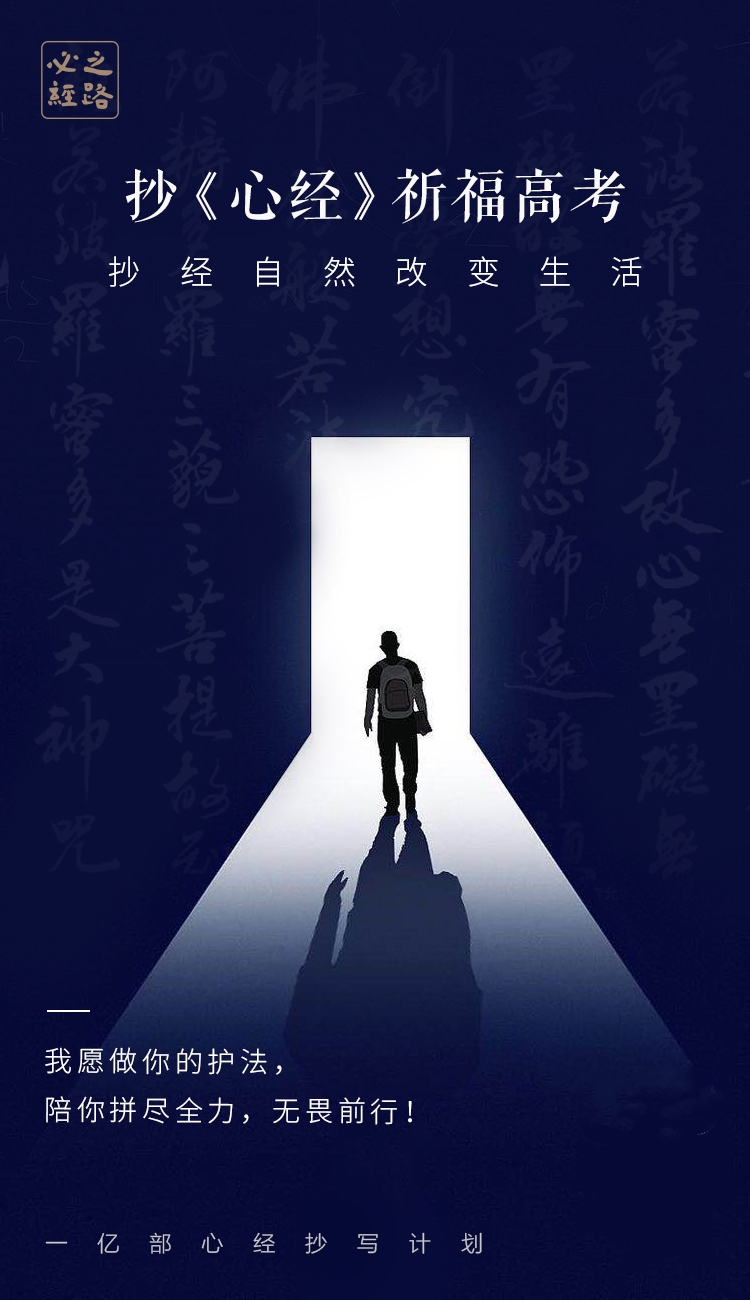 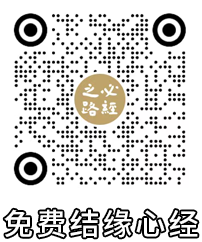 扫码免费
结缘心经
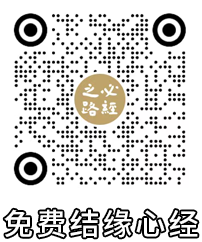 <<<长按二维码  免费结缘心经
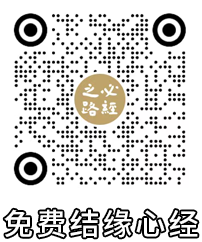